CIKM2013
CQARank:Jointly Model Topics and Expertise in Community Question Answering
Liu Yang, Minghui Qiu, Swapna Gottipati, Feida Zhu, Jing Jiang, Huiping Sun, Zhong Chen
Peking University
Singapore Management University
Weizhi Huang
2016.3.21
CIKM2013
Community Question Answering
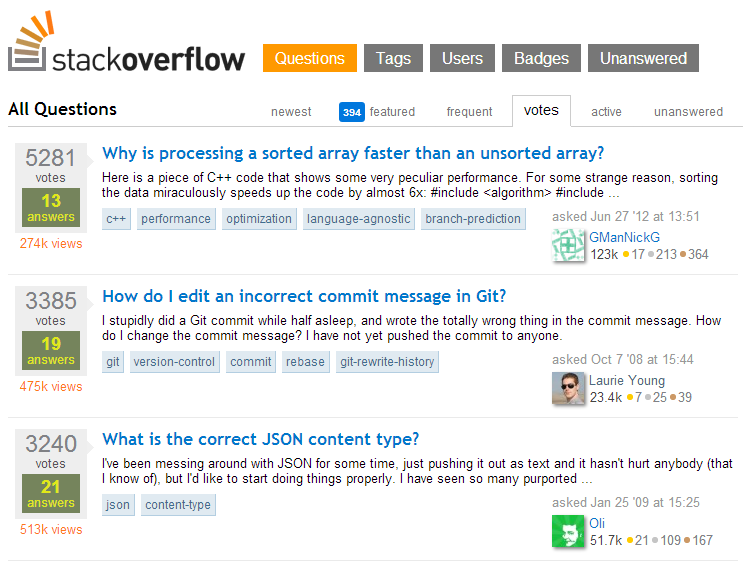 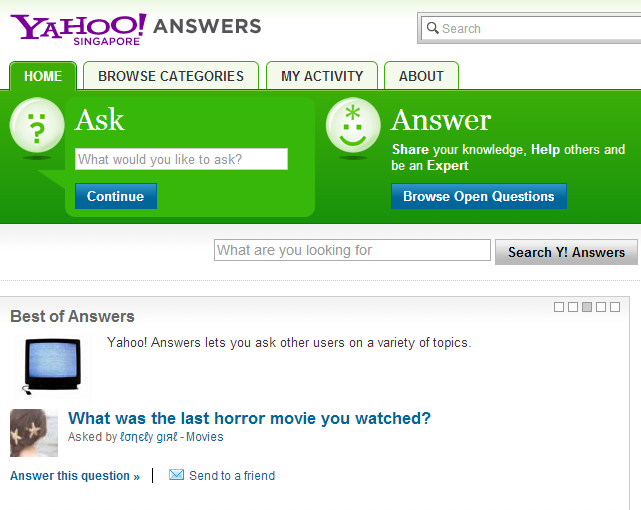 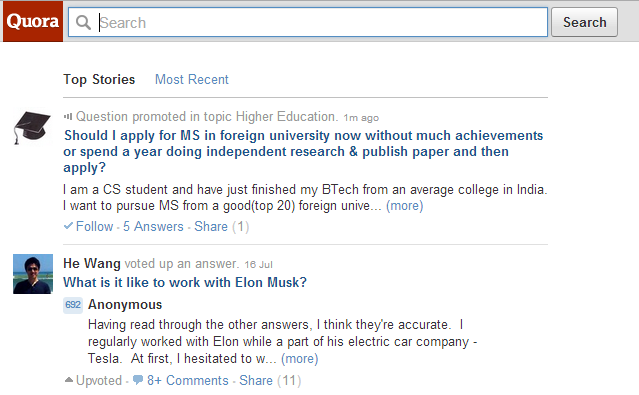 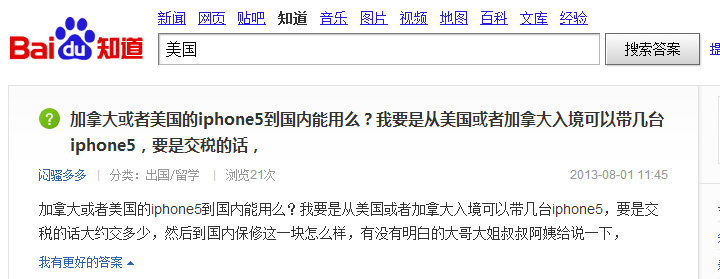 Open platforms for sharing expertise
Large repositories of valuable knowledge
[Speaker Notes: The recent boom of Web 2.0 has seen the emergence of many knowledge sharing community services such as  Stack Overflow , Yahoo! Answers, Quora and Baidu Zhidao. The huge success of Community Question Answering(CQA) in recent years provides open platforms for online community to share expertise and large repositories of valuable knowledge.]
Existing CQA Mechanism Challenges
Poor expertise matching
Low-quality answers
Under-utilized archived questions
Fundamental question: how to model topics and expertise in CQA sites
[Speaker Notes: However, existing question answering mechanism in CQA sites still face major challenges:
(1) Poor expertise matching: A new question, in many cases, may not find its way to the right people with the best-matching interest and ability to answer it. This can result in suboptimal answers and prolonged latency. 
(2) Low-quality answers: CQA sites may contain low-quality answers such as spams. These answers often receive low ratings or voting from community members. 
(3) Under-utilized archived questions: Many questions from different users are in fact similar. Before posting a new question, a user may benefit from browsing related archived
questions and their answers first. 
Essentially, a fundamental question underlying all these tasks is how to model topics and expertise in CQA sites.
That is the problem we want to study in our work]
Motivation
A case study of Stack Overflow
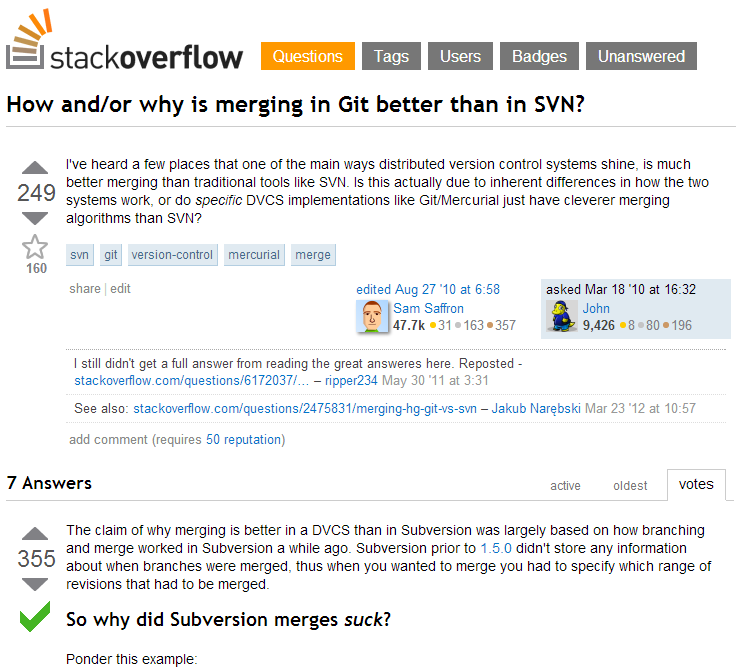 Question
Tag
Vote
User
Answer
[Speaker Notes: This is a snapshot of Stack Overflow which is the largest CQA focused on computer programming. The basic elements of a community question answering system are questions, answers and users. The asker could assign tags to the proposed question to label the topic information. Both questions and answers have vote scores given by users in CQA. Users can vote-up or vote-down Q&A posts. The value of vote score equals the difference between times of vote-up and vote-down.]
Motivation
Propose a principle approach to jointly model topics and expertise in CQA
No one is expert in all topical interests 
Each new question should be routed to answerers interested in related topics with the right level of expertise
Achieve better understanding of both user topical interest and expertise by leveraging tagging and voting information
Tags are important user-generated category information of Q&A posts
Votes indicate a CQA community’s long term review result for a given user’s expertise under a specific topic
[Speaker Notes: Traditionally, topics and expertise have been modelled separately. 
Despite their success in each aspect, there is a strong need in real-life CQA services to integrate these two aspects together to enhance user experience. 
For one hand, no one is expert in all topical interests, which means one's expertise level should be evaluated with respect to the corresponding topics. 
On the other hand, every new question falls into some particular topics, and they should be routed to answerers interested in those particular topics with the right level of expertise. 

We take both user topical interest and expertise evaluation into our model, enabling our method to find experts with both similar topical preference and matching topical expertise.

Furthermore, we achieve better understanding of both user topical interest and expertise by leveraging tagging and voting information.
(I) Tagging information — Tags are important user-generated category information for many Q&A communities, e.g., technical forums, that achieves fine-grained and dynamic topic representation. 
(II) Voting information — Votes indicate a CQA community’s long term review for a given user’s expertise level under a specific topic  Users with high expertise tend to receive high votes for their Q&A posts. This motivates us to exploit the votes for a user given specific topics to model user topical expertise.]
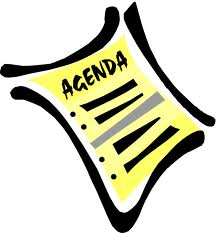 Motivation
Related Work
Method
Method Overview
Topic Expertise Model
CQARank
Experiments
Summary
Related Work
Link Analysis
HITS (Jurczyk and Agichtein, CIKM07)
Expertise Rank and Z-score (Zhang et al., WWW07)
Find global experts without model of user interests
Latent Topical Analysis
UQA Model ( Guo et al. CIKM08)
Fail to capture to what extent these users’ expertise match the questions with similar topical interest
Topic Sensitive PageRank
TwitterRank (Weng et al. WSDM10)
Topic-sensitive probabilistic model for expert finding (Zhou et al. CIKM12)
[Speaker Notes: The most related works are about expert finding in CQA. Current methods are based on link analysis and latent topic modelling techniques. Jurczyk and Agichtein applied HITS algorithm on the underlying graph of CQA for estimating user ranking scores. Zhang et. al. proposed expertise ranking and Z-score to measure the relative expertise of a user. Although link analysis technique helps find authoritative users, a given new question on some specific topics might not interest these global experts or match their expertise and skills.

To find topic-level experts, topic-model-based methods are proposed for user topical interests analysis. Guo et. al. proposed a generative model for questions and answers by exploring the category information to discover latent interests of users and recommend question answerers for new arrival questions. While latent topic analysis could find users interested in a given new question, these approaches fail to capture to what extent these users'expertise and skills match the questions with similar topical interest.

Furthermore, some approaches try to combine topical models and link analysis for finding authoritative users. A typical work is TwitterRank, an extension
of PageRank algorithm to measure the influence of users in Twitter. For CQA domains, Zhou and his colleagues proposed Topic-Sensitive PageRank(TSPR) for expert finding.  

Our study differs from these works in that we jointly model topics and expertise, taking in consideration both user topical interest and expertise evaluation into our probalistic model. We also better integrate data components of CQA such as tagging and voting information into our proposed method.]
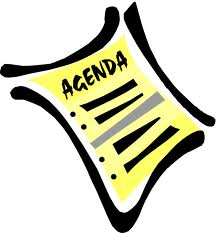 Motivation
Related Work
Method
Method Overview
Topic Expertise Model
CQARank
Experiments
Summary
Method Overview
Concepts
Topical Interest
Topical Expertise
Q&A Graph

Approach
Topic Expertise Model
CQARank to combine learning results from TEM with link analysis of Q&A graph
[Speaker Notes: Topical Interest refers to user preference for specific topics in CQA. 
Topical Expertise refers to  user's skill and experience on specific topics in CQA. Different users have different topical expertise. Moreover, one user could have different expertise levels for different topics. 
Q&A Graph refers to the network based on user posting behavior in CQA. Nodes denote users and a directed edge exists between two users if one of them has answered questions by the other, where the edge direction is from the asker to the answerer.

Our method include two steps:
The first step is to jointly model Q&A textual content with votes and tags using our probabilistic Topic Expertise Model
Then we apply our CQARank to combine learning results from TEM with link analysis of Q&A graph to discover user topical interests and expertise.]
Method Overview
CQARank Recommendation Framework
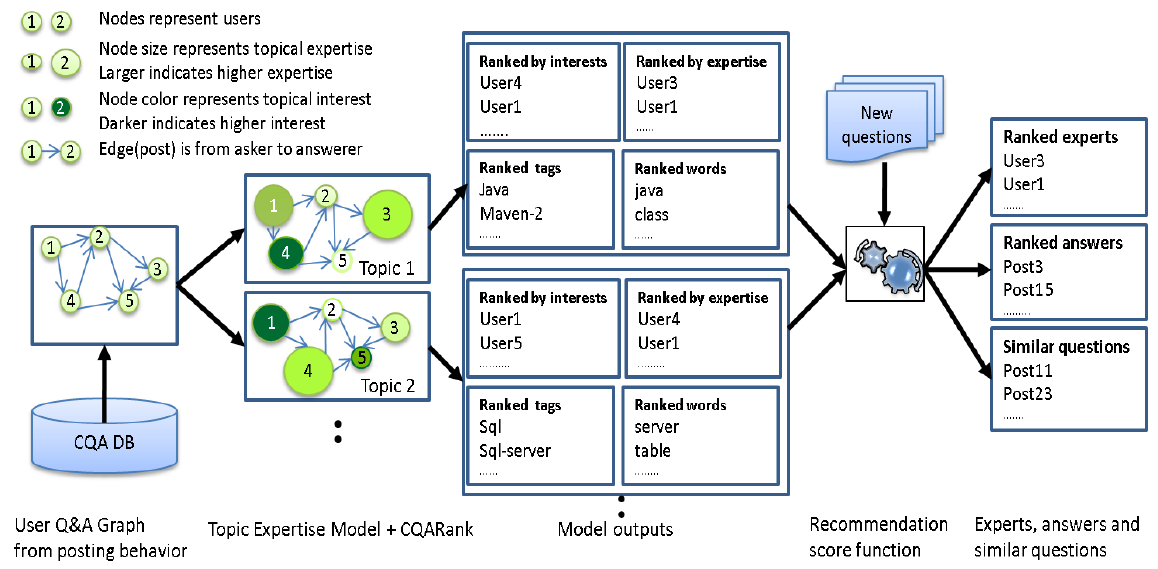 [Speaker Notes: This is the CQARank recommendation framework proposed in our paper. We first construct a Q&A graph from user posting behaviour in CQA corpus. We then jointly model Q&A textual content with votes and tags using our probabilistic Topic Expertise Model. Finally, we apply our CQARank to combine learning results from TEM with link analysis of Q&A graph to discover user topical interests and expertise. For each topic, different users exhibit different topical interests and expertise in Q&A graph, so we get user lists ranked by their interests and expertise. We also have top tags and words for each topic as model results. For new questions, using recommendation score functions, we process the model outputs along with the question to generate ranked experts, answers and similar questions.]
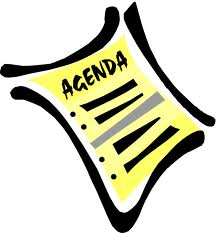 Motivation
Related Work
Method
Method Overview
Topic Expertise Model
CQARank
Experiments
Summary
Topic Expertise Model
User topical expertise distribution
User specific topic distribution
U
e
z
v
w
t
Expertise specific vote distribution
Topic specific word and tag distribution
K
E
K*U
K
[Speaker Notes: In our model, the user“topical expertise" e is the level of knowledge and ability of a user u under a topic z to model this information, we assume there exist E expertise levels, each with a Gaussian distribution on vote scores .Specifically, a high expertise level is often associated with high vote scores which can be modelled by a Gaussian distribution with high mean.  

(To model user topical expertise, we assume each user u has an expertise level distribution on each topic z denoted as Φz,u.
If this user is an expert in topic z, the probability proportions will have high values for expertise levels which correspond to Gaussian distributions  with high mean.)

We assume that each post has latent variables e and z which denote the expertise and topic of this post respectively. For each Q&A post of a given user , the topic is generated from a user specific topic distribution θu. For each topic, words are generated from a topic specific word distribution φz and tags are generated from a topic specific tag distribution Ψz. 

For the expertise model part, the expertise of each Q&A post of a given user is generated from the user topical expertise distribution Φz,u. For each expertise e, votes are generated from an expertise specific Gaussian distribution N with Normal-Gamma priors. Thus the E expertise specific Gaussian distributions compose a Gaussian Mixture Model (GMM) component for the generation of  votes. The other distributions are Multinomial distributions with symmetric Dirichlet priors.]
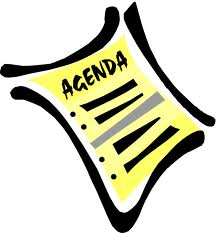 Motivation
Related Work
Method
Method Overview
Topic Expertise Model
CQARank
Experiments
Summary
CQARank
[Speaker Notes: TEM is a latent variable model for modelling textual contents and voting information to discover user topical interests and expertise. It does not make use of user network structure built from user Q&A graph. However, user network structure will be helpful for topical expertise learning because users who provide answers to high expertise level users tend to also be with a high expertise. Inspired by this intuition, we propose CQARank to combine user topical interests and expertise learning results in TEM with link structure to enforce user topical expertise learning. 

First of all, we construct a Q&A graph G=(V,E) in CQA. V is a set of nodes representing all users. E is a set of directed edges from the asker to the answer. The weight wi,jhe number of all answers provided by uj for questions of ui.]
CQARank
[Speaker Notes: θ' is row-normalized matrix learnt as user specific topic distribution in TEM.]
CQARank
[Speaker Notes: Ez,ui is the estimated expertise score of user hich is defined as the expectation of user topical expertise distribution learnt by TEM.        
λ[0,1] is a parameter to control the probability of teleportation operation.
Thus θuiz.E(z,ui)  defines the teleportation vector of the random surfer under topic z in CQARank.

(Note that we can estimate each user's topical expertise score by just using TEM results with E(z,ui). For CQARank, we measure user topical expertise by the final saliency score Rz when the iterated algorithm converges. The advantage of which is to combines results from TEM and link analysis of Q&A graph to further improve the user topical expertise discovery. We design recommendation experiments to compare performance of CQARank and TEM to reveal the effectiveness of incorporating Q&A graph information.)]
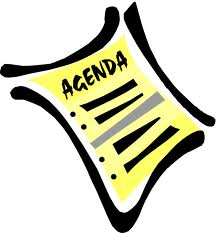 Motivation
Related Work
Method
Method Overview
Topic Expertise Model
CQARank
Experiments
Summary
Experiments
[Speaker Notes: We use real data from Stack Overflow. We use all Q&A posts in three months from May 1st 2009 to August 1st 2009 and then use all the posts of users who have asked and answered no fewer than 80 times for the training of TEM.

For data pre-processing, we tokenize text and discard all code snippets. Then we remove the stop words and HTML tags in text.

This is the parameter setting in our experiments. We run TEM with 500 iterations of Gibbs sampling. With some trails on the number of topics and expertise, we set topic number K = 15, expertise number E = 10 as they provide meaningful topics and vote Gaussian distributions for our data set.]
TEM Results
Topic Analysis - topic tags
Top tags provide phrase level features to distill richer topic information
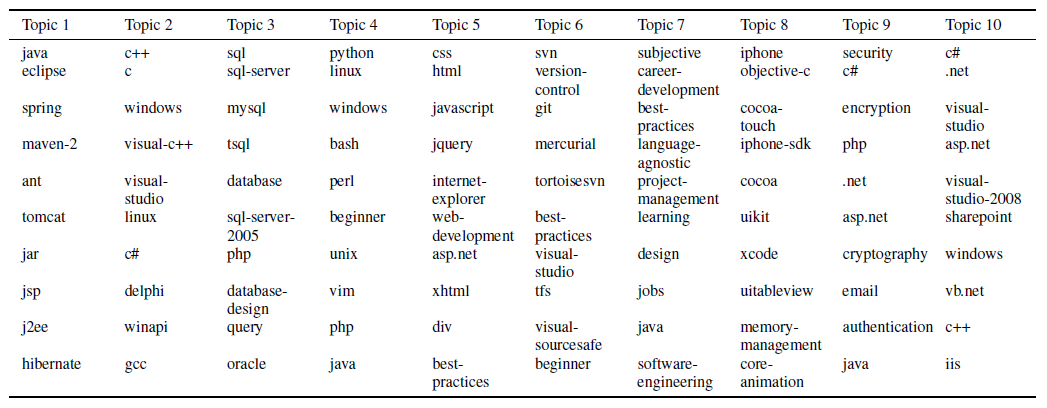 [Speaker Notes: We illustrate top tags and words for 10 randomly selected topics discovered by TEM Here. 

top tags like "career-development", "best-practices", "iphone-sdk", "memory-management", provide phrase level instead of bag of-words features to distill richer and better interpreted topic information from Q&A text.]
TEM Results
Topic Analysis - topic words
Top words have strong correlation with top tags under the same topic
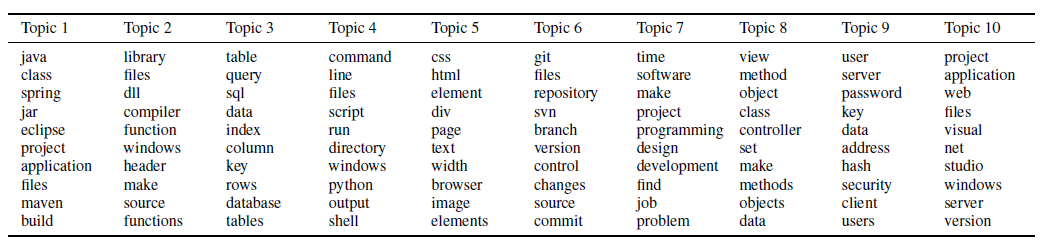 [Speaker Notes: We observe clean top words and tags for each topic. Top words have strong correlation with top tags under the same topic.]
TEM Results
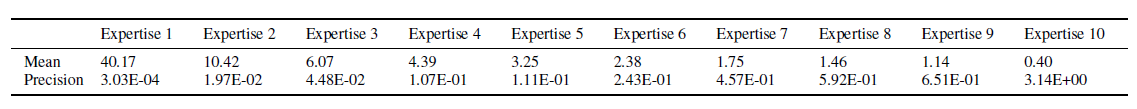 [Speaker Notes: TEM learns different user expertise levels by clustering votes using GMM component. The mean and precision of different expertise specific vote Gaussian distributions learnt by TEM are shown in this table.

First, we observe 10 Gaussian distributions with various means ranging from 0.40 to 40.17 for the generation of votes in data. The mean of each Gaussian distribution can be used to denote expertise score for each expertise level.

Secondly, the higher the mean, the lower the precision. The variance becomes larger when the mean goes higher, which aligns with the power-law vote count distribution.]
Recommend Expert Users
[Speaker Notes: For the quantitative evaluation of our proposed method, we design three recommendation experiments shown in our recommendation application framework.

The first task we consider is to recommend expert users where our aim is to find users who can provide answers with high vote scores for a given question. Given a question q nd a set of test users U, the target is to rank all these users by their interests and expertise to answer the question . We score each user by considering user topic similarity with the question and user expertise in the question, where the intuition is that if the user is interested and have a high expertise for the question, then the user tends to provide a good answer wining high votes. The recommendation score function is defined as follows:
where Expert(u,q) is the expertise of user under topic z. θq,z is the question's topic distribution and JS is JS-divergence distance.

θu and Φz,u can be obtained from our model results. θu need to be estimated by computing its posterior probabilities: where w and t are the set of all the words and tags in question. θu,z , φ(z,w) and Ψ(z,t)can be obtained from our TEM model results. After we score each user in U, we rank them in decreasing order of the score.]
Recommend Expert Users
Our method 
CQARank
Baselines
Link analysis method
In Degree(ID)
PageRank(PR)
Probabilistic generative model
TEM(Part of our method)
UQA( Guo et al. CIKM08)
Combine link analysis and topic model
Topic Sensitive PageRank(TSPR)(Zhou et al. CIKM12)
[Speaker Notes: To evaluate the effectiveness of CQARank, we compare against some previous related works including probabilistic topic models, link analysis techniques and mixture methods combining both as follows. 

Link analysis methods include InDegree(ID) and PageRank(PR). ID ranks users by the number of best answers provided by them. PR finds expert users with link structure analysis using standard PageRank algorithms. Expert(u,q) is the PR saliency score and Sim(u,q) isset as 1 since PR does not model latent topics.

Probabilistic generative model methods include TEM and UQA. TEM is our method without link analysis part. UQA is the User-Question-Answer Model for modelling of Q&A text proposed by Guo et al. in CIKM 2008. The category in their model is similar to tags in TEM.  Sim(u,q) is based on result of UQA model and  Expert(u,q) iss set as 1 since UQA does not model user topical expertise.

The last baseline is the Topic-Sensitive PageRank method for expert finding in CQA proposed by Zhou et al. in CIKM 2012. They consider link structures and topical similarity between users. Sim(u,q) is based on the result of LDA and Expert(u,q) is the TSPR saliency score.]
Recommend Expert Users
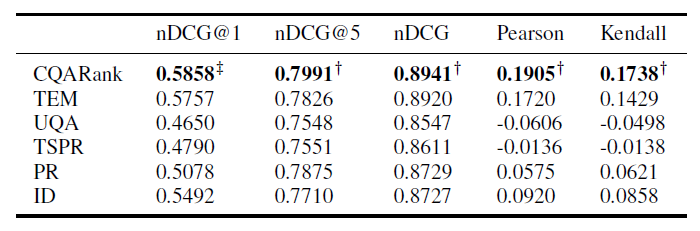 [Speaker Notes: For the ground truth, we consider all the answerers for each question as the target user set and their averaged votes for each question are the ground truth vote scores. Then we generate a user rank list by average votes for answering as ground truth.

We use the commonly used nDGG measure and Pearson/Kendall correlation coefficients to evaluate model results.

The results of expert user recommendation for new questions is shown in this table. 
(1) CQARank and TEM perform well in the task. Especially looking at nDGG, both methods achieve at least a score of 0.89.
(2) In terms of correlation based criteria, an provide a user rank list with higher correlation coefficient with the ground truth rank list than all the other methods. 
(3) CQARank significantly outperforms TSPR, which shows the advantage of considering vote and tag information for user topical expertise discovery. 
(4) The result of 𝐶𝑄𝐴𝑅𝑎𝑛𝑘 is better than TEM, which proves the effectiveness of considering Q&A link structure to enforce the expertise learning. 
Overall, in this expert users recommendation task, our method significantly outperforms all baseline methods, with at least 10%significance level by Wilcoxon signed rank test.]
Recommend Answers
[Speaker Notes: The second task we consider is to recommend answers for a given question. Our task is defined as follows.

For a given question q and a set of answers A, each method needs to rank all the answers in A. Similar to expert ranking task, we score each answer by considering its similarity to the question and the expertise of the answerer. 
The baselines and evaluation criteria  we consider for this task are the same with the expert recommendation task. Here we use each answer's vote to generate ground truth rank list]
Recommend Answers
Result
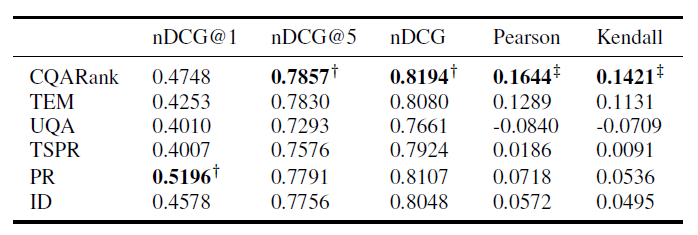 [Speaker Notes: This is the result for answer recommendation experiments. Again our CQARank shows the best performance. Although PageRank outperform our method for nDCG@1 score, our method performs better in terms of the overall nDCG score. For the correlation efficiency, the result of our method is also better than baselines.

((1)CQARank and TEM show good results in the task, in terms of the correlation based criteria. CQARank provides an answer rank list with higher correlation coefficient with the ground truth rank list than all the comparing methods. 
(2) CQARank significantly outperforms TSPR in terms of all criteria, at least 10% significance level by Wilcoxon signed rank test, which shows the advantage of considering vote and tag information for user topical expertise discovery.
(3) We find in this task, to consider Q&A link structure is important as link analysis based approaches achieve better results than topic analysis based approach. Our method also shows clear advantage over TEM. )
Overall, in this task, CQARank outperforms all baseline methods.]
Recommend Similar Questions
[Speaker Notes: The third task we consider is to find similar questions for a given new question, which is defined as follows.
When a user asks a new question(referred as query question), the user will often get replies of links to other similar questions.
We crawl 1000 questions as query question set whose similar questions exist in the training data set.
For each query question with n similar questions, we randomly select another m (m=1000) questions from the training data set to form candidate similar questions.]
Recommend Similar Questions
[Speaker Notes: All comparing methods rank these m＋n candidate similar questions according to their  similarity with the query question.
The higher the similar questions are ranked, the better the performance of the method is.
Recommendation score is computed based on JS-divergence between topic distributions of the query question and candidate similar questions.]
Recommend Similar Questions
Baseline
TSPR(LDA), UQA, SimTag
Evaluation Criteria
Precision@K, Average rank of similar questions, Mean reciprocal rank (MRR), Cumulative distribution of ranks (CDR)
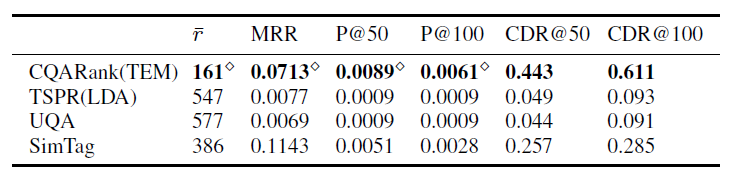 CIKM2013
[Speaker Notes: Any topic analysis based approach can be used as baselines because the main task here is to find those questions topical similar with the query question. We consider TSPR and  as our baselines. Note that topics learnt by TSPR are equivalent to compare with LDA, as TSPR uses LDA to learn topics by aggregating all posts of a user to form a “document”. To measure the usefulness of tags, we consider a simple baseline, SimTag, which recommends questions by looking at tag similarity. We use Jaccard Index to measure tag similarity, where the idea is the more tags two questions share the more similar they are.

We compare CQARank with baselines in terms of four criteria: precision, the average rank of the similar questions , mean reciprocal rank (MRR) and cumulative distribution of ranks (CDR). 
CQARank shows a better performance than all baselines in terms of all measures. This result indicates that our method significantly outperforms the comparing methods. 

(We would like to stress that the task of recommending similar questions is difficult as the candidate question set is very large. Another challenge is that most of time, we only observe one similar question in our data set which is one question that appears as a link in the post replying to the query question. In this case, the task is essentially
to rank this question among more than 1000 candidate question set. It is therefore not surprising to observe that the precision of all the methods are not high. Yet, our method shows much better precision among all. 

Furthermore, all the comparing methods show a low CDR score. In CDR@50, less than 5% of query questions are observed with similar questions being ranked at least in top-50 position. Our method performs significantly better, with more than 40% of query questions. 

Moreover, the results show the effectiveness of considering tags to measure topics as the SimTag baseline has a better performance than TSPR and UQA. 

Our method outperforms all the baselines mainly because of two factors: (1) using tags to help learn topics; (2) jointly models topics and expertise, where the interplay between them can affect the formation of topics.)]
Parameter Sensitivity Analysis
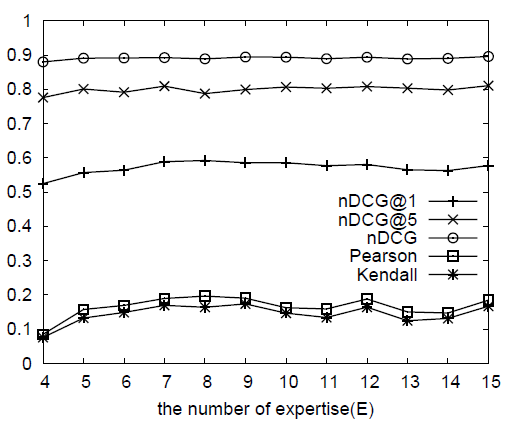 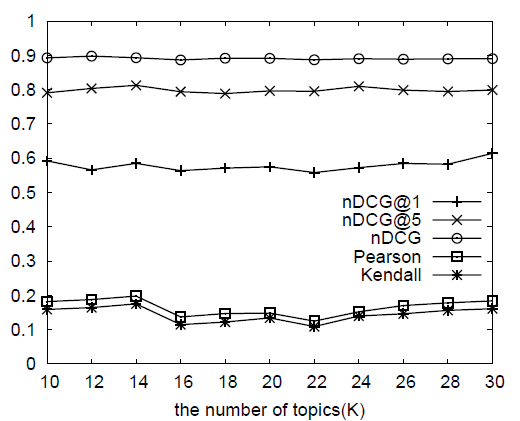 [Speaker Notes: We further give parameter sensitivity analysis for our proposed CQARank and Topic Expertise Model. CQARank is based on the topics and expertise model results of TEM, hence the choice of parameters settings such as topic number, K and expertise number, E  in TEM will also influence the performance of CQARank. 

We can see that CQARank has stable performance with varying setting of parameters.]
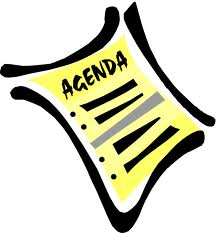 Motivation
Related Work
Our Method
Method Overview
Topic Expertise Model
CQARank
Experiments
Summary
Summary
Conclusions
A probabilistic generative model to jointly model topics and expertise in CQA services
CQARank algorithm to combine textual content learning with link analysis
Our model is generalized and applicable for various CQA tasks
Future Work
Temporal analysis of topic expertise and interests in CQA
Social influence of experts
[Speaker Notes: In conclusion, in this paper we proposed Topic Expertise Model to jointly model topics and expertise in CQA services. 

Based on its model results we proposed CQARank to combine textual content learning with link analysis for deriving the user expertise and interests score under various topics. 

In real world, the interests and expertise of users change with time. Capturing such temporal information could be more beneficial in recommendation tasks of CQA. 
Another interesting aspect is the social influence of users on CQA. The answerer profile might influence the voting behaviour of users and hence impacts the recommendation methods.]
Thank you
Q&A
[Speaker Notes: Thank you for your time! 
Thanks!]